Figure 1. E-cigarette sales. Note: E-cigarette sales volumes presented in this figure are for Nielsen-affiliated ...
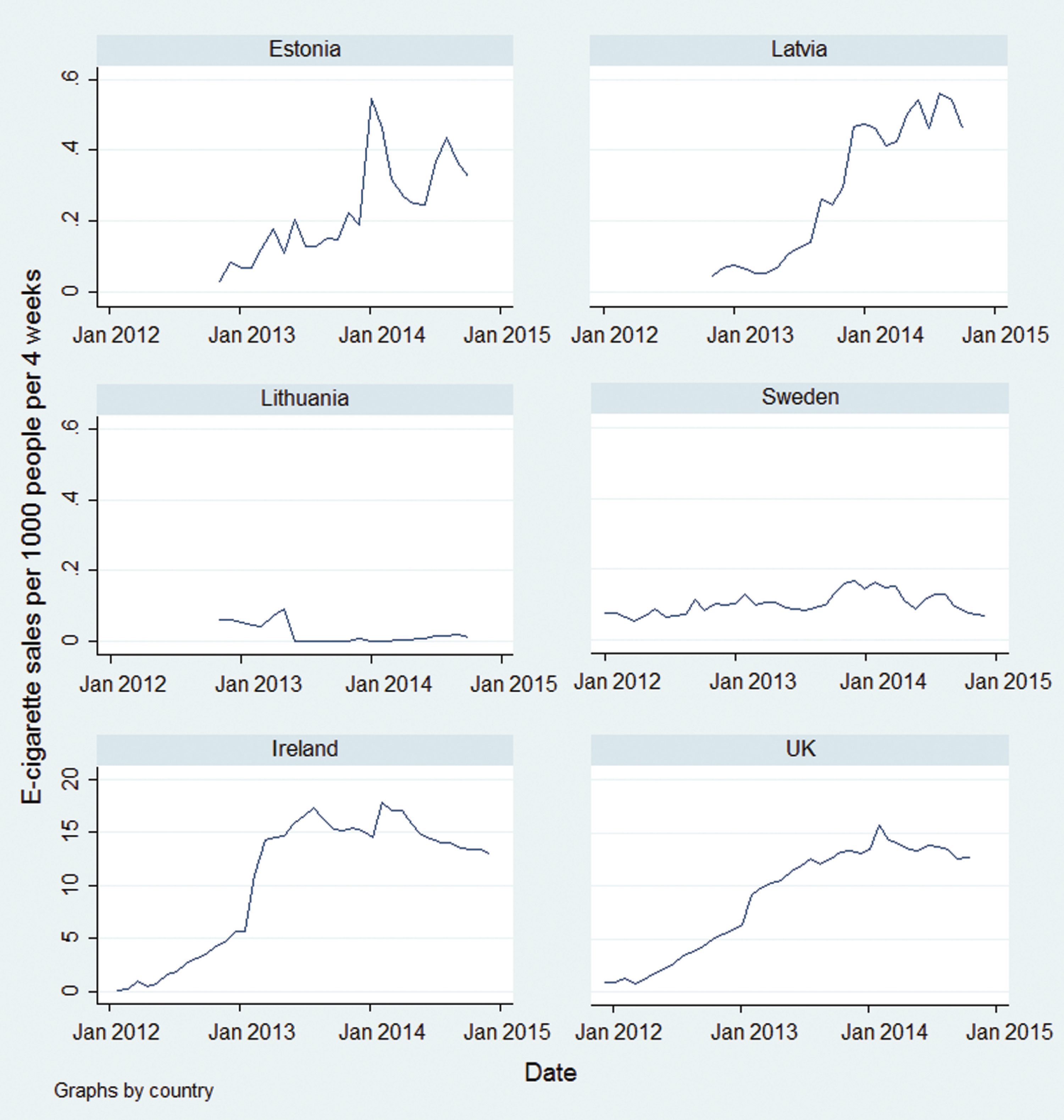 Nicotine Tob Res, Volume 18, Issue 10, October 2016, Pages 1973–1980, https://doi.org/10.1093/ntr/ntw109
The content of this slide may be subject to copyright: please see the slide notes for details.
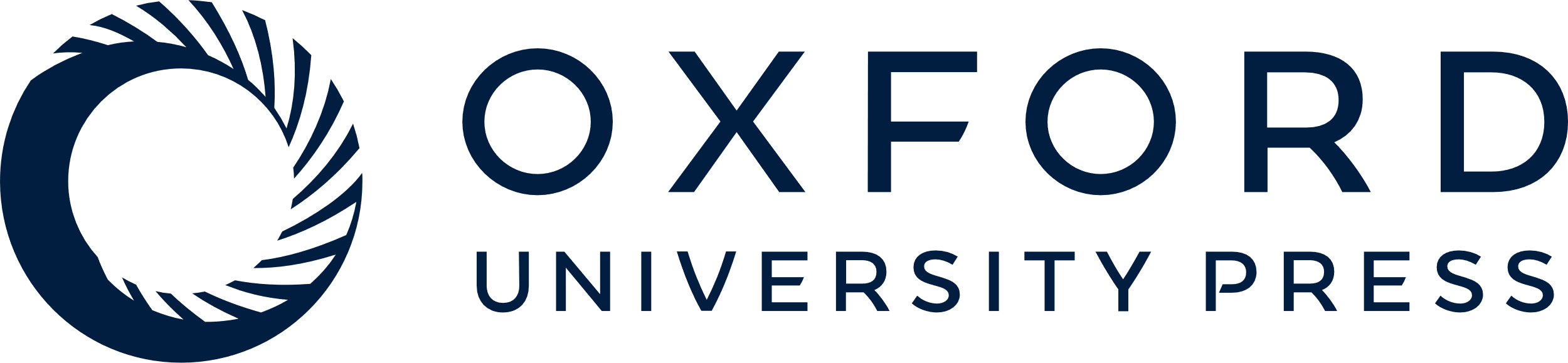 [Speaker Notes: Figure 1. E-cigarette sales. Note: E-cigarette sales volumes presented in this figure are for Nielsen-affiliated vendors only.


Unless provided in the caption above, the following copyright applies to the content of this slide: © The Author 2016. Published by Oxford University Press on behalf of the Society for Research on Nicotine and Tobacco. All rights reserved. For permissions, please e-mail: journals.permissions@oup.com.]